Sign-in options
Post Installation Configuration
This Skill will cover how to:
Configure sign in options
Customize the windows desktop
Configure Microsoft Edge
Configure Internet Explorer
Configure Mobility settings
Sign-in options
Look at the following slide and research
Each of the sign in methods.
Rank them in order of what you think is most secure to least.
Add extra detail to each of the methods with the pros and cons of each. 
You will present your findings to the group as a powerpoint.
Configure Sign-in options
We will cover how to:
Configure Microsoft accounts
Understand multifactor authentication
Configure windows Hello and Windows Hello for Business
Configure PIN
Configuring picture passwords
Configure Dynamic Lock
Microsoft accounts
Used to sign on multiple devices and access cloud services
Also allows you to sync your personal settings between Windows-based devices
You can link Microsoft account to a local or AD DS domain
Microsoft account features
Access and share photos, documents, and other files from sites, such as OneDrive, Outlook.com, Facebook, and Flickr. 
Integrated social media services providing contact information and status for your users’ friends and associates are automatically maintained from sites such as Hotmail, Outlook, Facebook, Twitter, and LinkedIn. 
Download and install Microsoft Store apps. 
App synchronization with Microsoft Store apps. After user sign-in, when an app is installed, any user-specific settings are automatically downloaded and applied. 
Sync your app settings between devices that are linked to your Microsoft account. 
Use single sign-on with credentials roaming across any devices running Windows 10, Windows 8.1, Windows 8, or Windows RT.
Limit the use of the accounts
In an enterprise environment you may want to prevent users associating their Microsoft accounts to a device and block user from accessing cloud resources from their Microsoft accounts
We can use two GPOs: 

Block all Consumer Microsoft Account user Authentication

Accounts: Block Microsoft Accounts
Multifactor Authentication
Multifactor authentication is based on the principle that users who wish to authenticate must have two (or more) things with which to identify themselves. 
Specifically, they must have knowledge of something, they must be in possession of something, and they must be something. 
For example, a user might know a password, possess a security token (in the form of a digital certificate), and be able to prove who they are with biometrics, such as fingerprints.
Biometrics
Biometrics, like a fingerprint, provides more secure and often, more convenient methods for both user and administrator to be identified and verified. 
Windows 10 includes native support for biometrics through the Windows Biometric Framework (WBF), and when used as part of a multifactor authentication plan, biometrics is increasingly replacing passwords in modern workplaces.
Windows Hello
Strong passwords can be difficult to remember, and users often reuse passwords on multiple sites which reduces security. Windows Hello allows them to authenticate using their biometric data. 
Passwords are vulnerable to replay attacks, and server breaches can expose password-based credentials. 
Passwords offer less security because users can inadvertently expose their passwords because of phishing attacks. 
Windows Hello helps protect against credential theft. Because a malicious person must have both the device and the biometric information or PIN, it becomes more difficult to hack the authentication process. 
Windows Hello can be used both in cloud-only and hybrid deployment scenarios.
 Windows Hello logs you into your devices three times faster than a password.
Windows Hello
To configure Windows Hello, follow these steps: 
Open the Settings App and select Accounts. 
On the Accounts page, click Sign-in options. 
Under the Windows Hello section, click Set Up under Face Recognition. 
Click Get Started on the Windows Hello setup dialog page. 
Enter your PIN or password to verify your identity. 
Allow Windows Hello to capture your facial features.
Windows PIN
To configure PIN complexity with Windows 10 (with and without Windows Hello for Business), you can use the eight PIN Complexity Group Policy settings, which allow you to control PIN creation and management. 
These policy settings can be deployed to computers or users. If you deploy settings to both, then the user policy settings have precedence over computer policy settings and GPO conflict resolution is based on the last applied policy.
Windows PIN
The Policy settings for Windows PIN are:
Require digits 
Require lowercase letters 
Maximum PIN length 
Minimum PIN length 
Expiration History 
Require special characters 
Require uppercase letters
Windows Picture Password
A picture password is another way to sign in to a computer. This feature does not use Windows Hello or Windows Hello for Business and therefore, it is not available to be used within a domain-based environment.
To create a picture password follow these steps: 
Open the Settings App and click Accounts. 
Click Sign-in options.
Under Picture Password, click Add. 
Input your current account password and click Choose Picture to browse to and select the picture to use. 
Adjust the position of the picture and click Use This Picture. 
Draw three gestures directly on your screen. 
Remember that the size, position, and direction of the gestures are stored as part of the picture password. You are prompted to repeat your gestures. 
If your repeated gestures match, click Finish.
Configure Dynamic Lock
Users with smartphones can take advantage of Dynamic Lock, which was introduced with the Creators Update for Windows 10. Dynamic Lock allows users to automatically lock their devices whenever they are not using them. (At the time of writing, the iPhone does not support this feature.)
Open the Settings App and click Accounts. 
Click Sign-in options and scroll to Dynamic Lock. 
Check the Allow Windows To Detect When You’re Away And Automatically Lock The Device option. 
Click the Bluetooth & Other Devices link. 
Add your smartphone using Bluetooth and pair it.
What do you use at home and in work?
You have a Microsoft Azure Active Directory (Azure AD) tenant.Some users sign in to their computer by using Windows Hello for Business.
A user named User1 purchases a new computer and joins the computer to Azure AD.
User1 is not able to use Windows Hello for Business on his computer. 
User1 sign-in options are shown on the exhibit.
You open Device Manager and confirm that all the hardware works correctly.
You need to ensure that User1 can use Windows Hello for Business facial recognition to sign in to the computer.What should you do first?

A. Purchase an infrared (IR) camera.
B. Upgrade the computer to Windows 10 Enterprise.
C. Enable UEFI Secure Boot.
D. Install a virtual TPM driver.
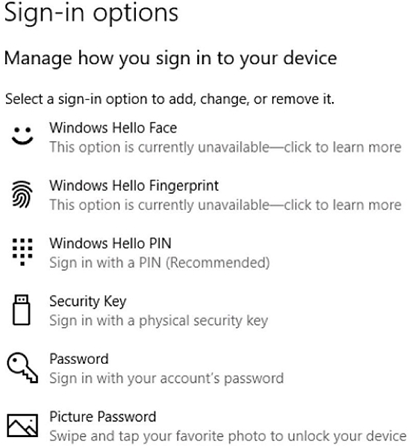